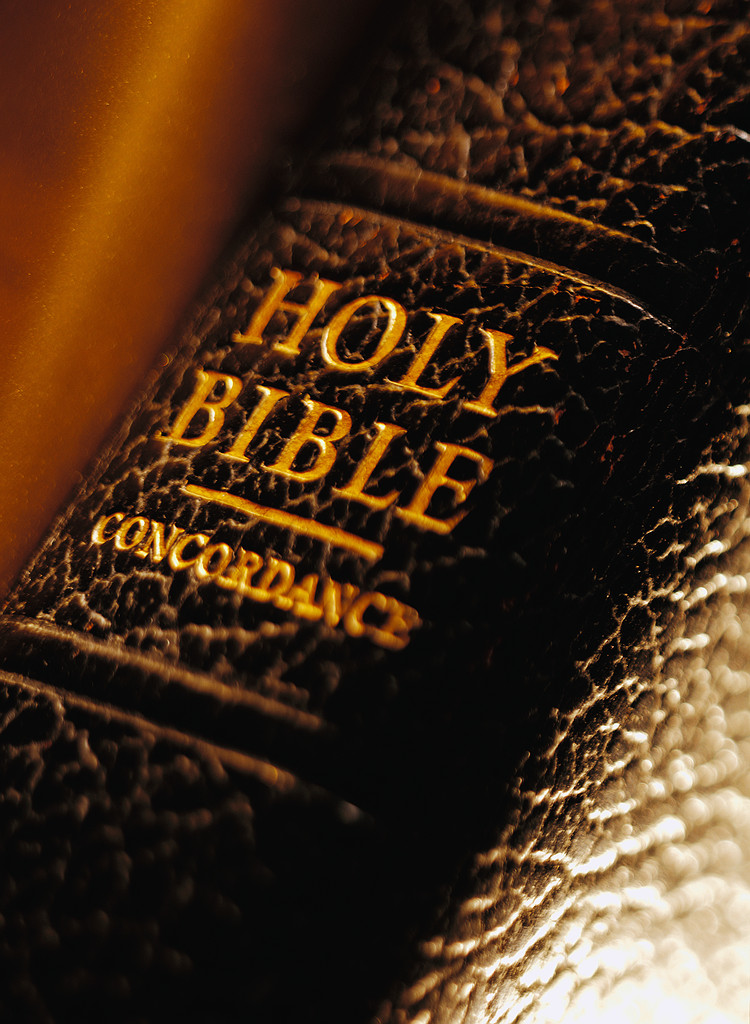 Remission in Christ
[Speaker Notes: 1-2-22 – Exton, PA]
1. APOLUTROSIS = To set free, to make free, to loose by a purchase priceIn N.T. = Redemption Thayer – “To let one go free on receiving the price. . . A releasing effected by paying a ransom.”Thus, the sinner stands before God as a slave and is declared a freedman from sin.
2
[Speaker Notes: Also are a number of descriptive terms, that we have discussed, used to explain the work of the messiah.]
2. KATALLASSO = Reconciliation, as a estranged couple would make reconciliation in a marriage                            (I Cor. 7:10, 11)Thus, the sinner stands before God an enemy/at enmity with Him and is made the friend of God.
3
3. HUIOTHESIA = AdoptionIn N.T. = Adoption, Sonship, Children of GodThe sinner stands before God as an outsider/stranger and is declared a son and heir of the Kingdom.
4
[Speaker Notes: - Also see a picture of sonship and adoption in book Ben-Hur where Judah Ben-Hur saves the senator and warship commander Quintus Arrius from death at sea and was adopted into the senator’s family as a son, made an heir and became a citizen of Rome.]
4. DIKAIOSIS = Justification“Denotes the act of pronouncing righteous, justification, acquittal”                 - W.E. VineThus the sinner stands before the judge guilty of wrong, to be sentenced to death, and the judge says “Not Guilty,” “Acquitted,” “Justified.”
5
5. APHESIS = Remission“A dismissal; a sending away, letting go, a pardon, complete forgiveness from an obligation or debt.”Thus the sinner stands before God as before a moneylender owing a priceless sum that could never be repaid and the creditor says “debt paid in full.”
6
5. APHESIS = Remission“To release from bondage or imprisonment.” - Thayer= A “Pardon”- Used 17 times in the New Testament
7
Lu. 4:18
“The Spirit of the Lord is upon Me,
Because He has anointed Me
To preach the gospel to the poor;
He has sent Me to heal the brokenhearted,
To proclaim APHESIS to the captives. . .”
8
Lu. 4:18
NIV – “freedom for the prisoners”

NKJV, ESV – “liberty to the captives”

KJV – “deliverance to the captives”

ASV, CSB, NASB, NET – “release to the captives”
9
[Speaker Notes: Other 16 times deals specifically with sin – release, deliverance, liberty, freedom from sin as one released from prison or released under the obligation of a monumental debt.]
APHIEMI = Remit, Release, Forgive- Used 143 times in the N.T. in 131 verses.
10
[Speaker Notes: - Long quote on APHIEMI
Most often translated “forgive” – Appears that no single word is its equivalent and “forgive” doesn’t quite carry the weight as APHESIS in the original language.
Look at two examples in the LXX or Greek O.T.]
Lev. 16:9, 10 (NKJV)
Of the Scapegoat
“And Aaron shall bring the goat on which the Lord’s lot fell, and offer it as a sin offering. 10But the goat on which the lot fell to be the scapegoat shall be presented alive before the Lord, to make atonement upon it, and to let it go as the scapegoat into the wilderness.”
11
Lev. 16:9, 10 (NASB)
Of the Scapegoat
“Then Aaron shall offer the goat on which the lot for the LORD fell, and make it a sin offering. 10But the goat on which the lot for the scapegoat fell shall be presented alive before the LORD, to make atonement upon it, to send it into the wilderness as the scapegoat.”
12
Lev. 16:9, 10 (GWT)
Of the Scapegoat
“Aaron must sacrifice the goat chosen by lot for the LORD as an offering for sin. 10But he must bring the goat chosen by lot for Azazel into the LORD's presence. He will release it in the desert to Azazel in order to make peace with the LORD for himself and his family..”
13
Deut. 15:1-3
Of a Debt
“At the end of every seven years you shall grant a release of debts. 2And this is the form of the release: Every creditor who has lent anything to his neighbor shall release it; he shall not require it of his neighbor or his brother, because it is called the Lord’s release. 3Of a foreigner you may require it; but you shall give up your claim to what is owed by your brother.”
14
[Speaker Notes: Thus, the idea of complete, total and absolute release or “putting away” – As the husband is told not to do that to his unbelieving wife in Rom. 7:11-13]
Rom. 7:11-13
Of Divorce or “Putting Away”
“But even if she does depart, let her remain unmarried or be reconciled to her husband. And a husband is not to divorce his wife. 12But to the rest I, not the Lord, say: If any brother has a wife who does not believe, and she is willing to live with him, let him not divorce her. 13And a woman who has a husband who does not believe, if he is willing to live with her, let her not divorce him.”
15
[Speaker Notes: - “Putting away” or “sending away”]
Mt. 27:50 (NKJV)
Of Jesus on the Cross
“And Jesus cried out again with a loud voice, and yielded up His spirit.”
16
Mt. 27:50 (NLT)
Of Jesus on the Cross
“Then Jesus shouted out again, and he released his spirit.”
17
Mt. 27:50 (AMP)
Of Jesus on the Cross
“And Jesus cried out again with a loud voice, and gave up His spirit [voluntarily, sovereignly dismissing and releasing His spirit from His body in submission to His Father’s plan].”
18
Jn. 19:30
Of Jesus on the Cross
“So when Jesus had received the sour wine, He said, “It is finished!” And bowing His head, He gave up His spirit.”
19
Jn. 10:18
Of Jesus Giving up His Life
“No one takes it from Me, but I lay it down of Myself. I have power to lay it down, and I have power to take it again. This command I have received from My Father.”
20
[Speaker Notes: He “released” his spirit.  
Just as God does our sins, just as was done with the scapegoat.
It is so far gone that God no longer remembers them.]
Jer. 31:34
“No more shall every man teach his neighbor, and every man his brother, saying, ‘Know the LORD,’ for they all shall know Me, from the least of them to the greatest of them, says the LORD. For I will forgive their iniquity, and their sin I will remember no more.”
21
[Speaker Notes: So how do we attain this forgiveness?]
Heb. 9:19-22
“For when Moses had spoken every precept to all the people according to the law, he took the blood of calves and goats, with water, scarlet wool, and hyssop, and sprinkled both the book itself and all the people, 20saying, “This is the blood of the covenant which God has commanded you.” 21Then likewise he sprinkled with blood both the tabernacle and all the vessels of the ministry. 22And according to the law almost all things are purified with blood, and without shedding of blood there is no remission.”
22
[Speaker Notes: By the requisite of blood.
AMP says, “cancellation of merited punishment”
That was the whole purpose of the Christ – the “cancellation of merited punishment” due us.
Zacharias prophesied of this.]
Lu. 1:76, 77
“And you, child, will be called the prophet of the Highest; For you will go before the face of the Lord to prepare His ways, 77To give knowledge of salvation to His people By the remission of their sins”
23
[Speaker Notes: Zacharias prophesied of this.
Jesus spoke this of Himself]
Mt. 26:27, 28
“Then He took the cup, and gave thanks, and gave it to them, saying, “Drink from it, all of you. 28For this is My blood of the new covenant, which is shed for many for the remission of sins.”
24
[Speaker Notes: Jesus spoke this of Himself]
Lu. 24:46, 47
“Then He said to them, “Thus it is written, and thus it was necessary for the Christ to suffer and to rise from the dead the third day, 47and that repentance and remission of sins should be preached in His name to all nations, beginning at Jerusalem.”
25
[Speaker Notes: Peter spoke of this in Acts 5:30-31]
Acts 5:30, 31 (ASV, ERV, WEB)
“The God of our fathers raised up Jesus, whom ye slew, hanging him on a tree. 31Him did God exalt with his right hand to be a Prince and a Saviour, for to give repentance to Israel, and remission of sins.”
26
[Speaker Notes: Peter spoke of this in Acts 5:30-31]
Acts 13:38
“Be it known unto you therefore, brethren, that through this man is proclaimed unto you remission of sins.”
27
[Speaker Notes: Paul spoke of this in Acts 13:38,39
- We access this blood through faith in Christ, a living faith that leads to repentance and baptism.]
Acts 2:38
“Then Peter said to them, “Repent, and let every one of you be baptized in the name of Jesus Christ for the remission of sins; and you shall receive the gift of the Holy Spirit.”
28
[Speaker Notes: We access this blood through faith in Christ, a living faith that leads to repentance and baptism.]
5. APHESIS = Remission“A dismissal; a sending away, letting go, a pardon, complete forgiveness from an obligation or debt.”Thus the sinner stands before God as before a moneylender owing a priceless sum that could never be repaid and the creditor says “debt paid in full.”
29
[Speaker Notes: As we partake of the Lord’s supper let’s reflect on the sending away, putting away, release, pardon, forgiveness, remission of our sins By the precious blood as of a lamb.]